Moses’ Family
In this activity, you have to make the family tree of Moses from his ancestor Abraham. Run the activity as a Ppt presentation. These verses from the Bible should help you.
1 Chronicles ch.134 Abraham was the father of Isaac. Isaac’s sons were Esau and Israel.

1 Chronicles ch.21 The sons of Israel, also called Jacob, were Reuben, Simeon, Levi, Judah, Issachar, Zebulun, 2 Dan, Joseph, Benjamin, Naphtali, Gad and Asher.

Exodus ch.616  Levi lived 137 years. These are the names of his sons : Gershon, Kohath and Merari.
18 Kohath lived 133 years. The sons of Kohath were Amram, Izhar, Hebron and Uzziel.
20 Amram married his father’s sister Jochebed. Jochebed gave birth to Aaron and Moses. Amram lived 137 years.
Starting at the top box, click on a name box to move it into position
Click here to start
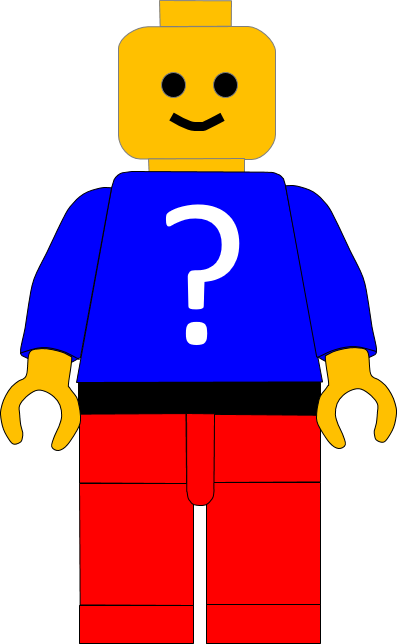 Miriam
Jochebed
Amram
Kohath
Levi
Abraham
Jacob
Moses
Aaron
Isaac
Choose a name to go in yellow flashing box
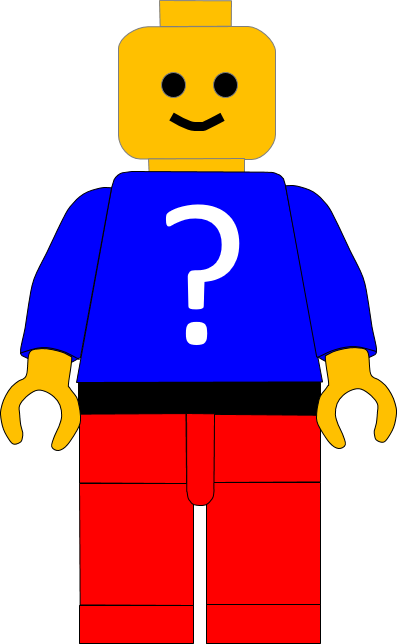 Miriam
Jochebed
Amram
Kohath
Levi
Abraham
Jacob
Moses
Aaron
Isaac
Choose a name to go in yellow flashing box
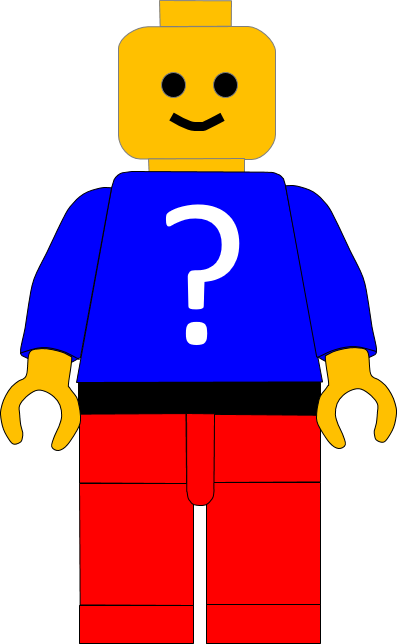 Miriam
Jochebed
Amram
Kohath
Levi
Abraham
Jacob
Moses
Aaron
Isaac
Abraham
Choose a name to go in yellow flashing box
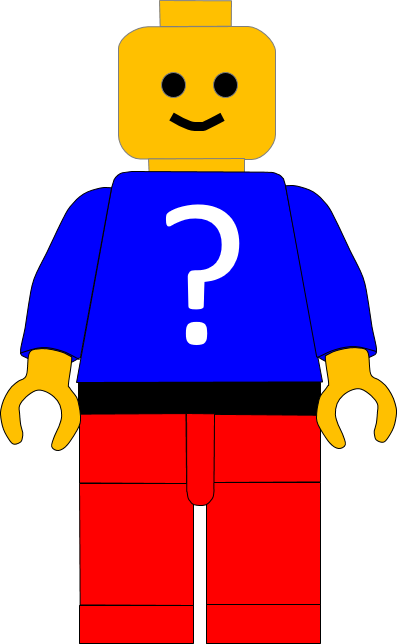 Miriam
Jochebed
Amram
Kohath
Levi
Jacob
Moses
Aaron
Isaac
Abraham
Choose a name to go in yellow flashing box
Isaac
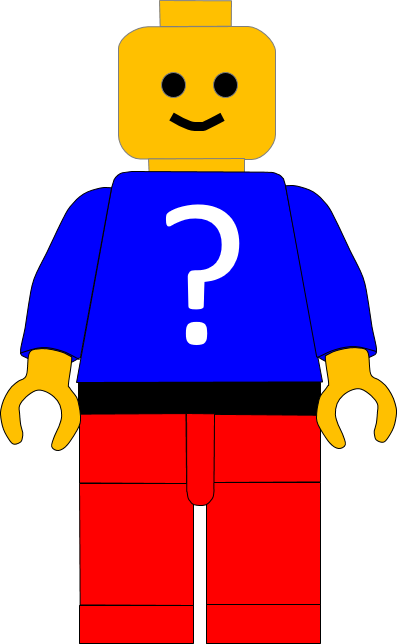 Miriam
Jochebed
Amram
Kohath
Levi
Jacob
Moses
Aaron
Abraham
Choose a name to go in yellow flashing box
Isaac
Jacob
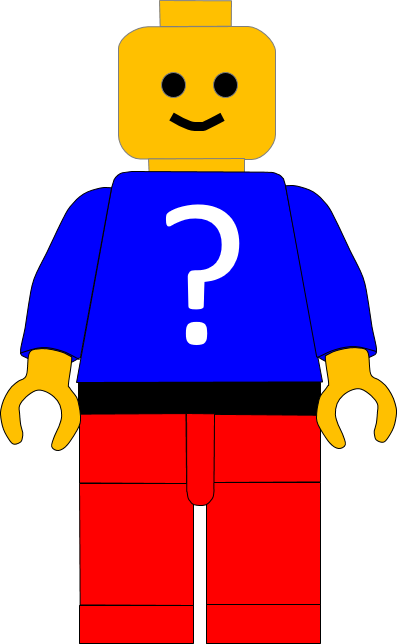 Miriam
Jochebed
Amram
Kohath
Levi
Moses
Aaron
Abraham
Choose a name to go in yellow flashing box. This is Moses’ father.
Isaac
Jacob
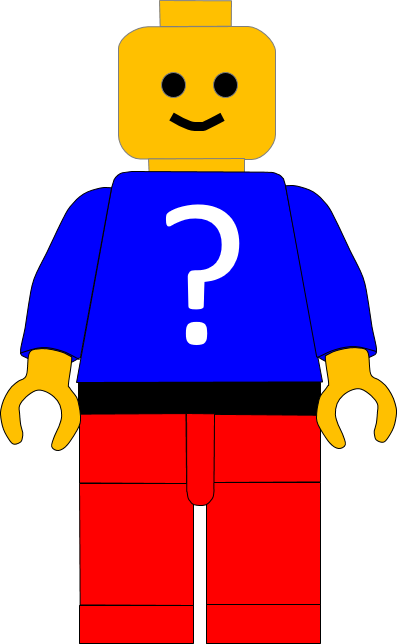 Levi
Miriam
Jochebed
Amram
Kohath
Moses
Aaron
Abraham
Choose a name to go in yellow flashing box. This Moses mother
Isaac
Jacob
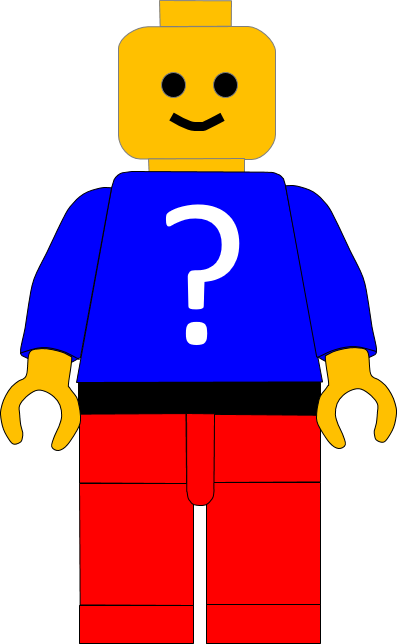 Levi
Kohath
Miriam
Jochebed
Amram
Moses
Aaron
Abraham
Choose a name to go in yellow flashing box. This Moses brother
Isaac
Jacob
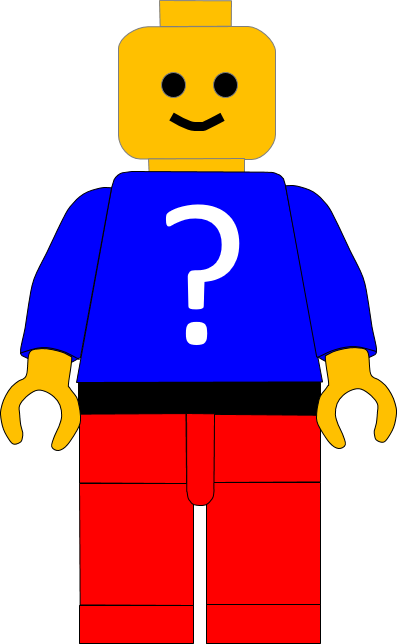 Levi
Kohath
Amram
Miriam
Jochebed
Moses
Aaron
Abraham
Choose a name to go in yellow flashing box. This Moses sister.
Isaac
Jacob
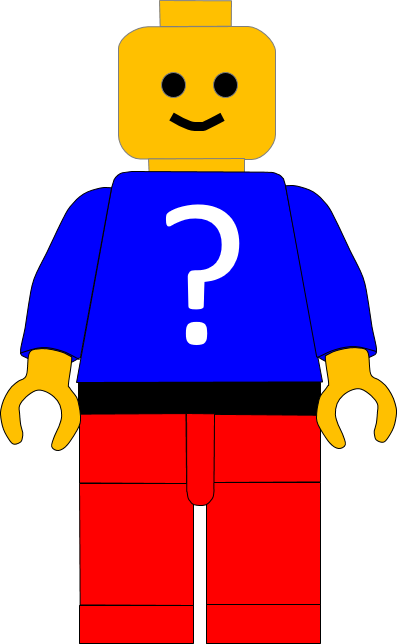 Levi
Kohath
Amram
Jochebed
Miriam
Moses
Aaron
Abraham
And this is  Moses.
Isaac
Jacob
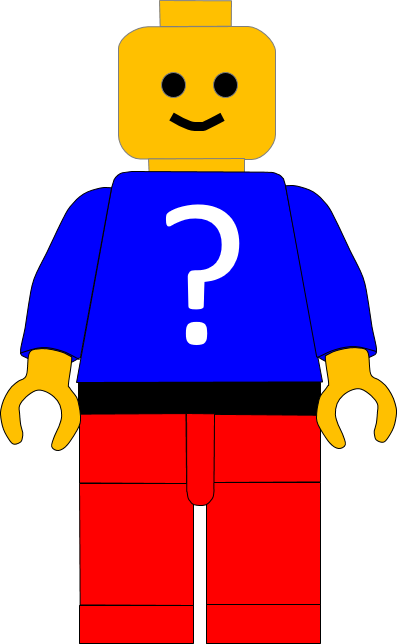 Levi
Kohath
Amram
Jochebed
Aaron
Miriam
Finish
Play again
Moses
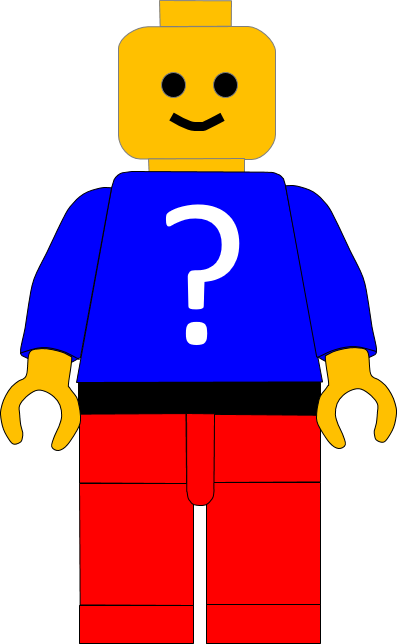 Sorry! 
Click on me to
 try again
Miriam
Jochebed
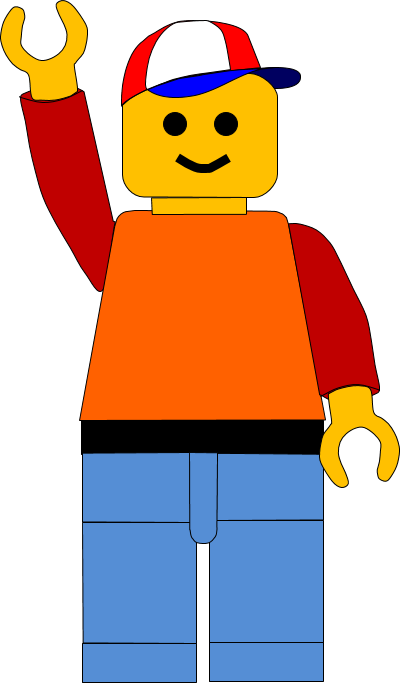 Amram
Kohath
Levi
Abraham
Jacob
Moses
Aaron
Isaac
Abraham
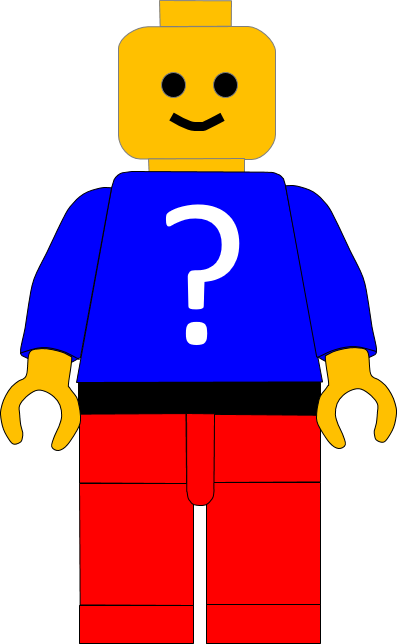 Sorry! 
Click on me to
 try again
Miriam
Jochebed
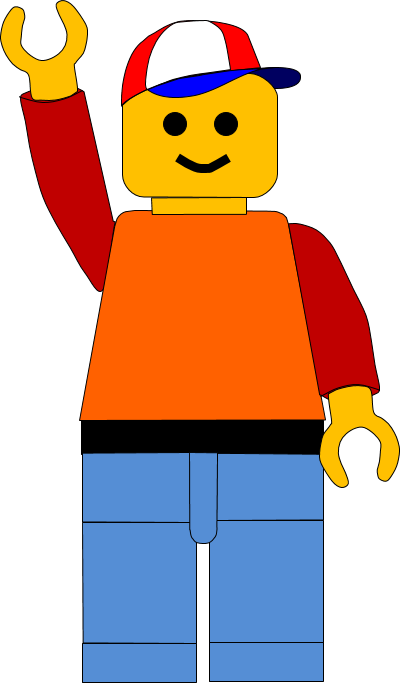 Amram
Kohath
Levi
Jacob
Moses
Aaron
Isaac
Abraham
Isaac
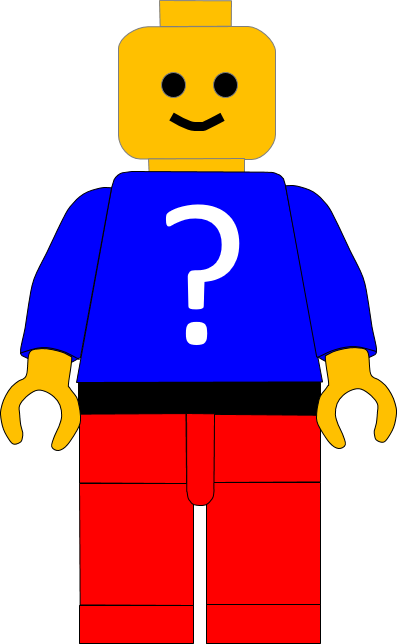 Sorry! 
Click on me to
 try again
Miriam
Jochebed
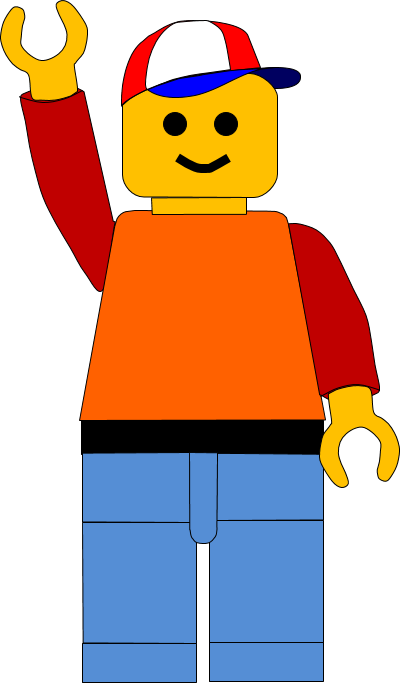 Amram
Kohath
Levi
Jacob
Moses
Aaron
Abraham
Isaac
Jacob
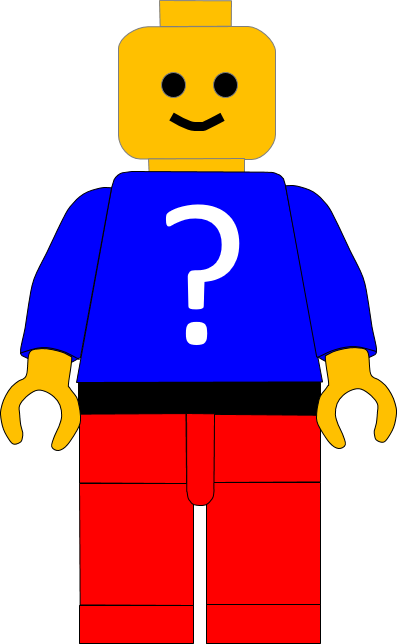 Sorry! 
Click on me to
 try again
Miriam
Jochebed
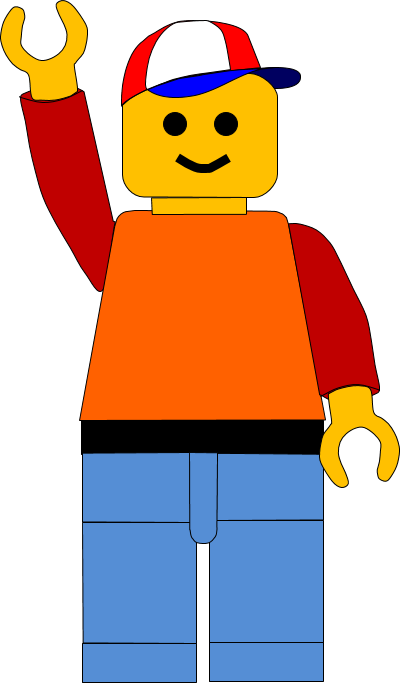 Amram
Kohath
Levi
Moses
Aaron
Abraham
Isaac
Jacob
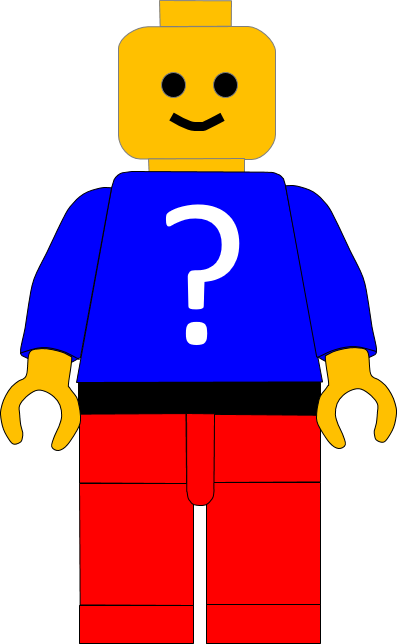 Levi
Sorry! 
Click on me to
 try again
Miriam
Jochebed
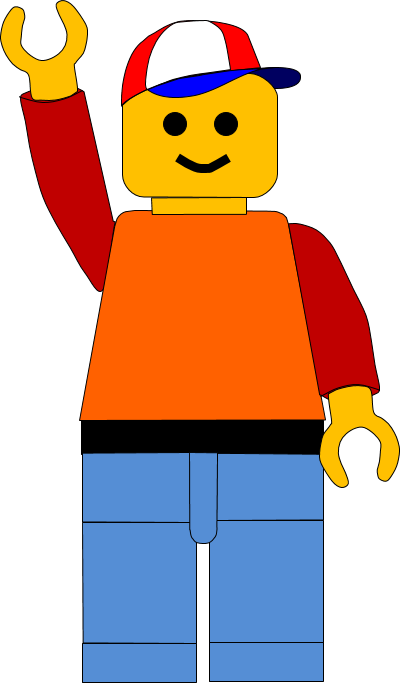 Amram
Kohath
Moses
Aaron
Abraham
Isaac
Jacob
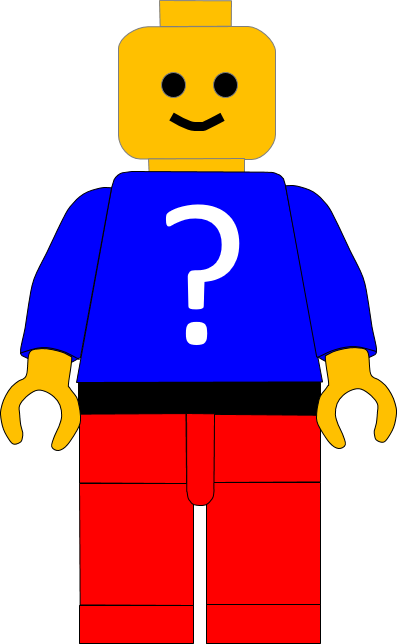 Levi
Kohath
Sorry! 
Click on me to
 try again
Miriam
Jochebed
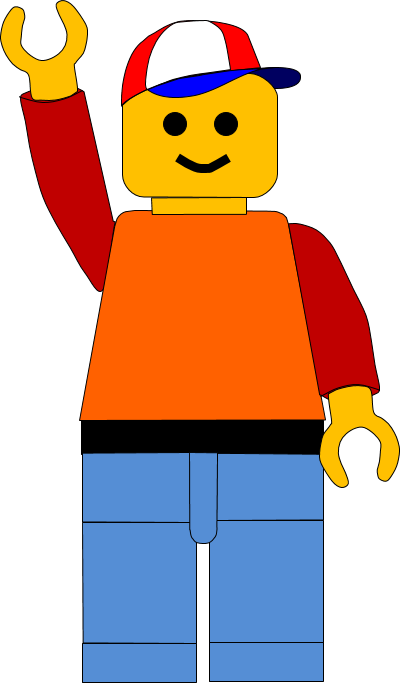 Amram
Moses
Aaron
Abraham
Isaac
Jacob
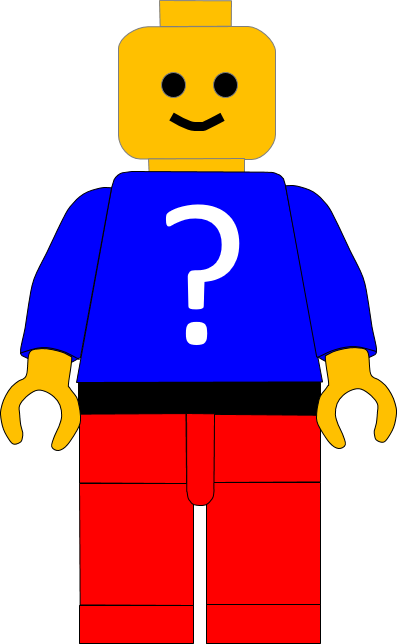 Levi
Kohath
Amram
Sorry! 
Click on me to
 try again
Miriam
Jochebed
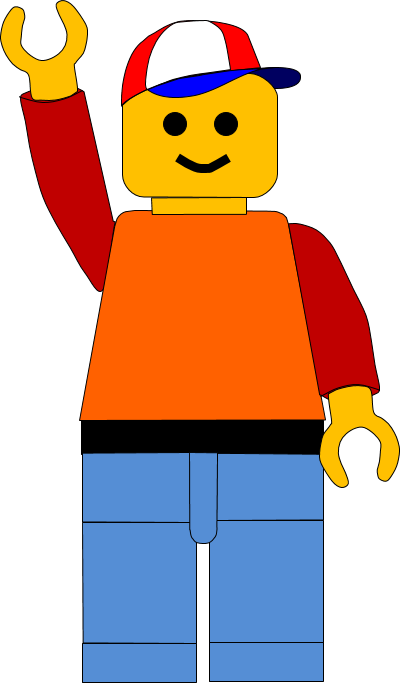 Moses
Aaron
Abraham
Isaac
Jacob
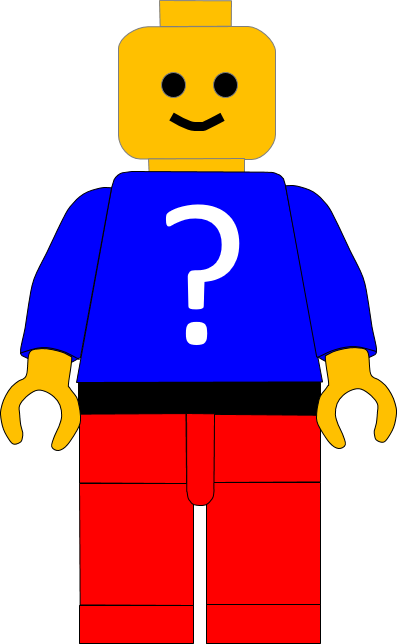 Levi
Kohath
Jochebed
Amram
Sorry! 
Click on me to
 try again
Miriam
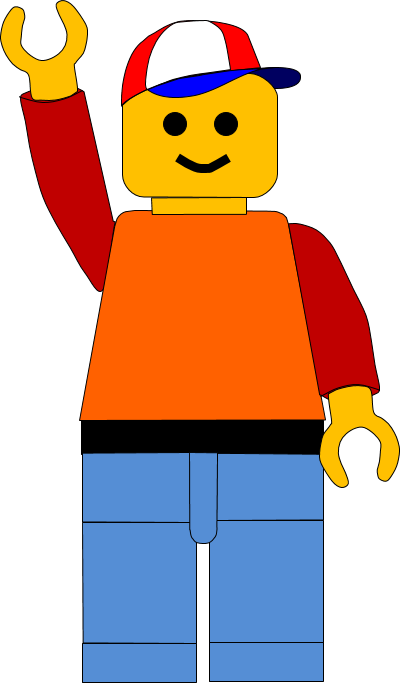 Moses
Aaron
Abraham
Isaac
Jacob
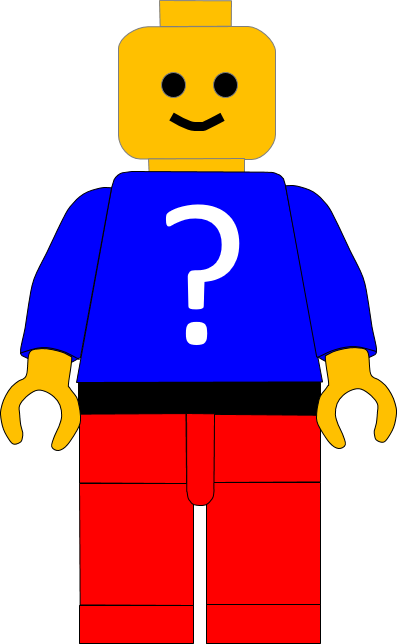 Levi
Kohath
Jochebed
Amram
Aaron
Sorry! 
Click on me to
 try again
Miriam
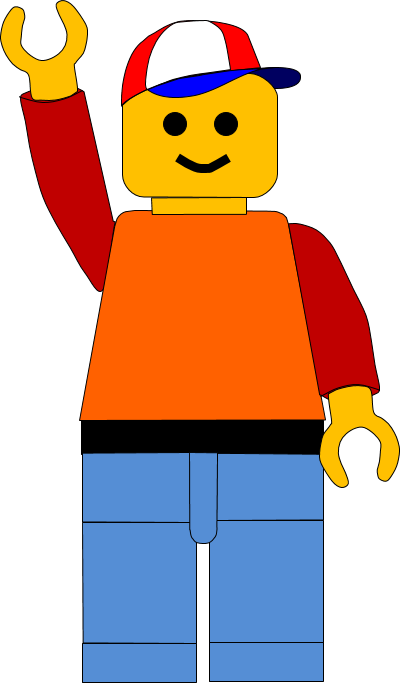 Moses
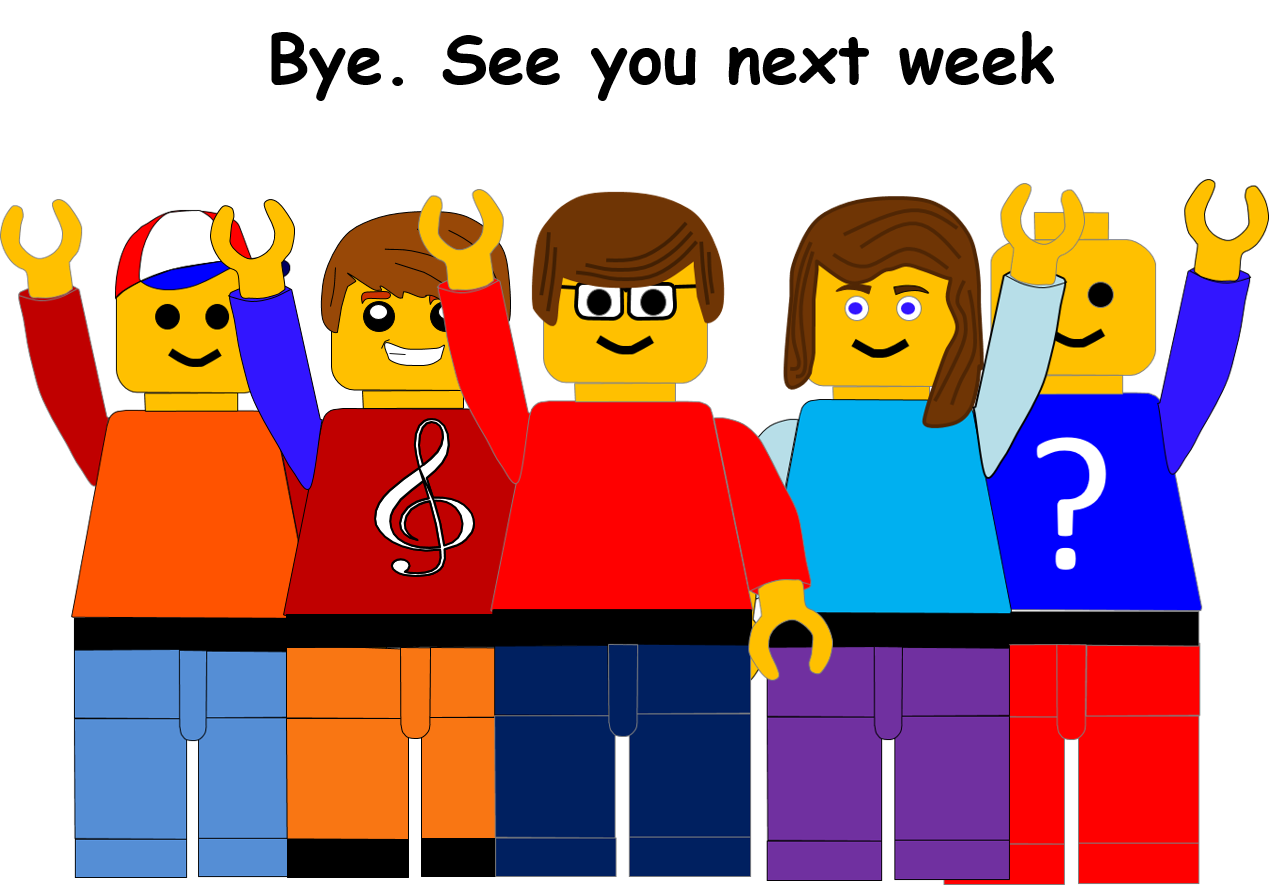